OEKCS
Knowledge Standards and Services
3 Organizational Outputs
F06G204 : Stakeholder learning, knowledge sharing and information access on practices and technologies, including biotechnologies, facilitated for agricultural innovation.
H04G210:  Standards, methods and tools for producing and managing statistics, information and knowledge are developed, maintained and made available
Lead!
X02G204 - FAO better applies Web standards and utilizes knowledge sharing approaches in its programmes and projects and shares knowledge/expertise across the organization in accordance with the Corporate Knowledge Strategy
6 Products/Services
F06G20405: Facilitation of CIARD framework components on technologies, policies and good practices, and services associated with the CIARD-RING, advocacy and capacity development
F06G20406: Facilitated access to scientific and technical information on agricultural innovation in member countries through the AGRIS database and associated services, methodologies, and capacity development support for open repositories
F06G204.
H04G21004: Guidelines, registries, advice and collaboration on agricultural information management through the AIMS community platform
H04G210
H04G21005: Standards and methodologies for agricultural information management for stakeholders in member countries
H04G21006: Tools and infrastructures for agricultural information management for stakeholders in member countries
X02G204
X02G20409: Support to FAO technical units in the implementation of standards and tools for information management
2012: 130 Deliverables
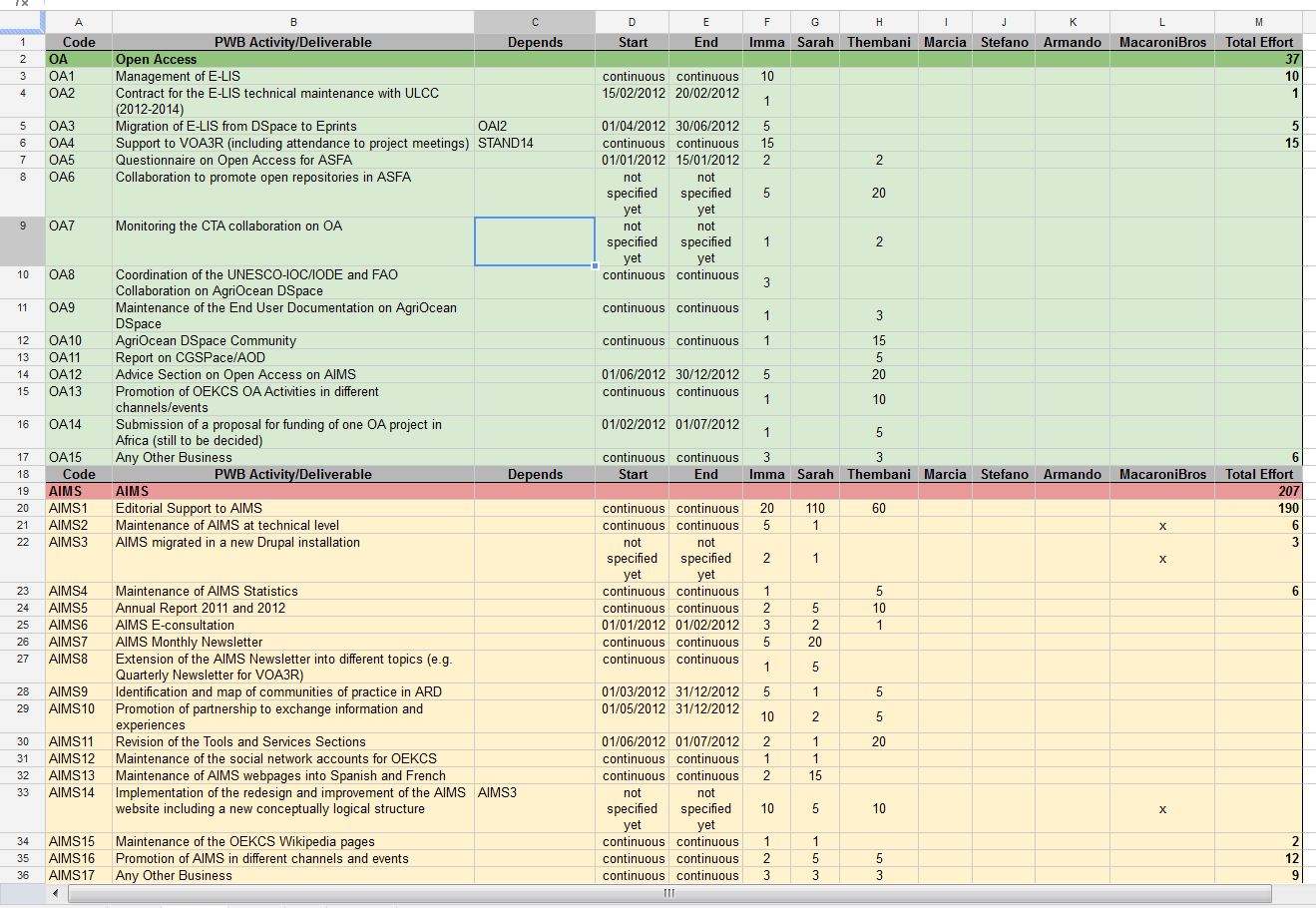 [Speaker Notes: Obviously we will not present all these  Deliverables!    But we have precise planning for every Product/Services, what we will deliver!]
Highlights
F06G20406: Facilitation of CIARD framework components on technologies, policies and good practices, and services associated with the CIARD-RING, advocacy and capacity development
F06G204 : Stakeholder learning, knowledge sharing and information access on practices and technologies, including biotechnologies, facilitated for agricultural innovation.
CIARD - RING
F06G20405: Facilitated access to scientific and technical information on agricultural innovation in member countries through the AGRIS database and associated services, methodologies, and capacity development support for open repositories
AGRIS
H04G210:  Standards, methods and tools for producing and managing statistics, information and knowledge are developed, maintained and made available
H04G21004: Guidelines, registries, advice and collaboration on agricultural information management through the AIMS community platform
AIMS
Lead!
H04G21005: Standards and methodologies for agricultural information management for stakeholders in member countries
AGROVOC
X02G204 - FAO better applies Web standards and utilizes knowledge sharing approaches in its programmes and projects and shares knowledge/expertise across the organization in accordance with the Corporate Knowledge Strategy
H04G21006: Tools and infrastructures for agricultural information management for stakeholders in member countries
VocBench
X02G20409: Support to FAO technical units in the implementation of standards and tools for information management
Data.fao.org
F06G20406: http://ring.ciard.net/
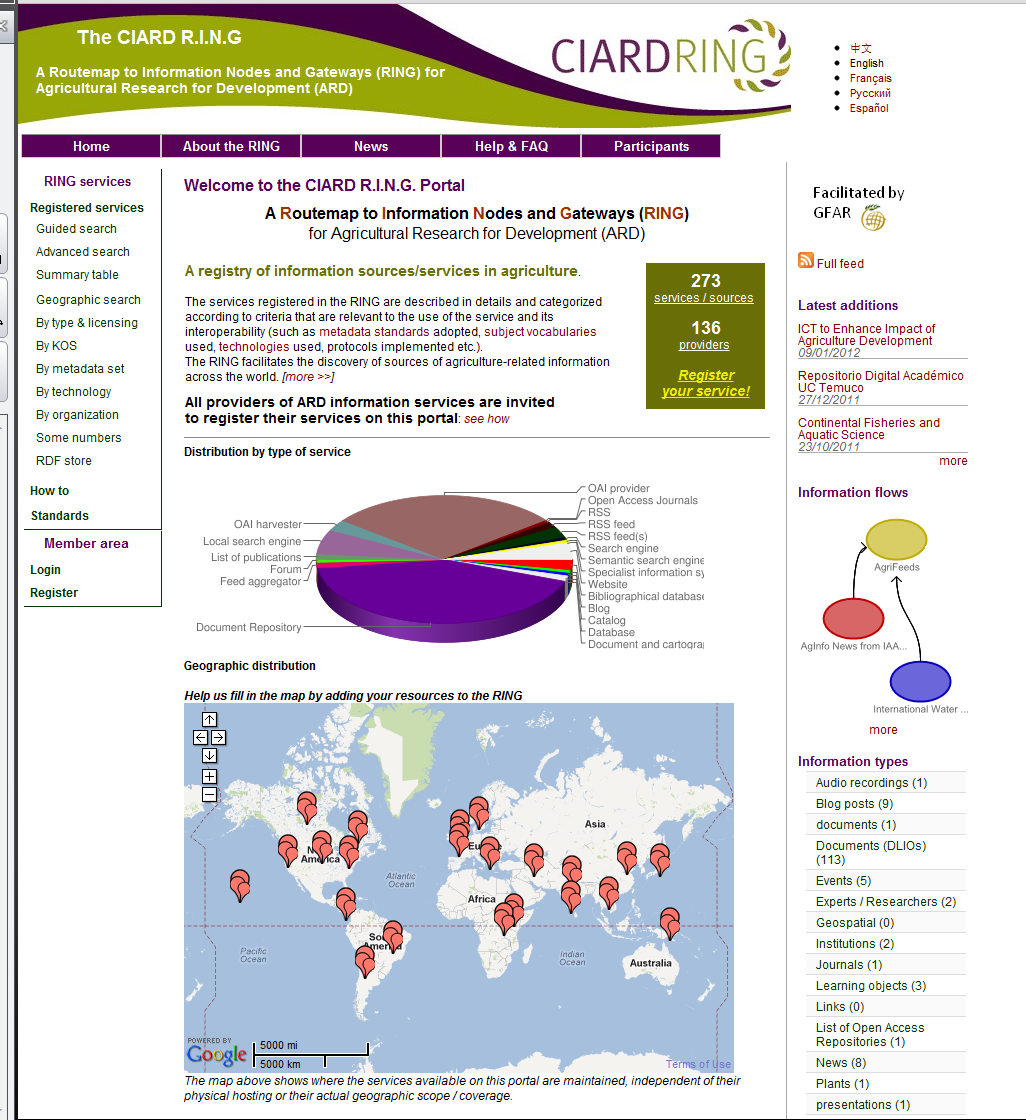 CIARD - RING
Directory of Data Providers and Information Services in ARD
F06G20405: http://agris.fao.org
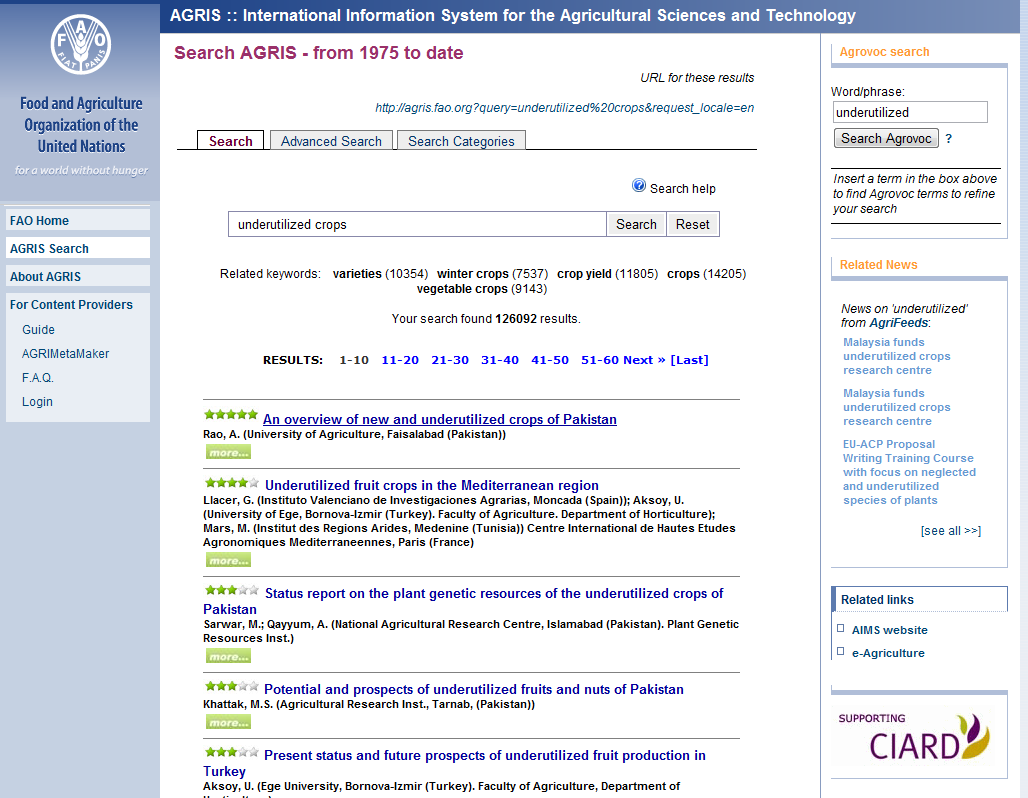 AGRIS
Access to scientific publication in Agriculture
H04G21004: http://aims.fao.org
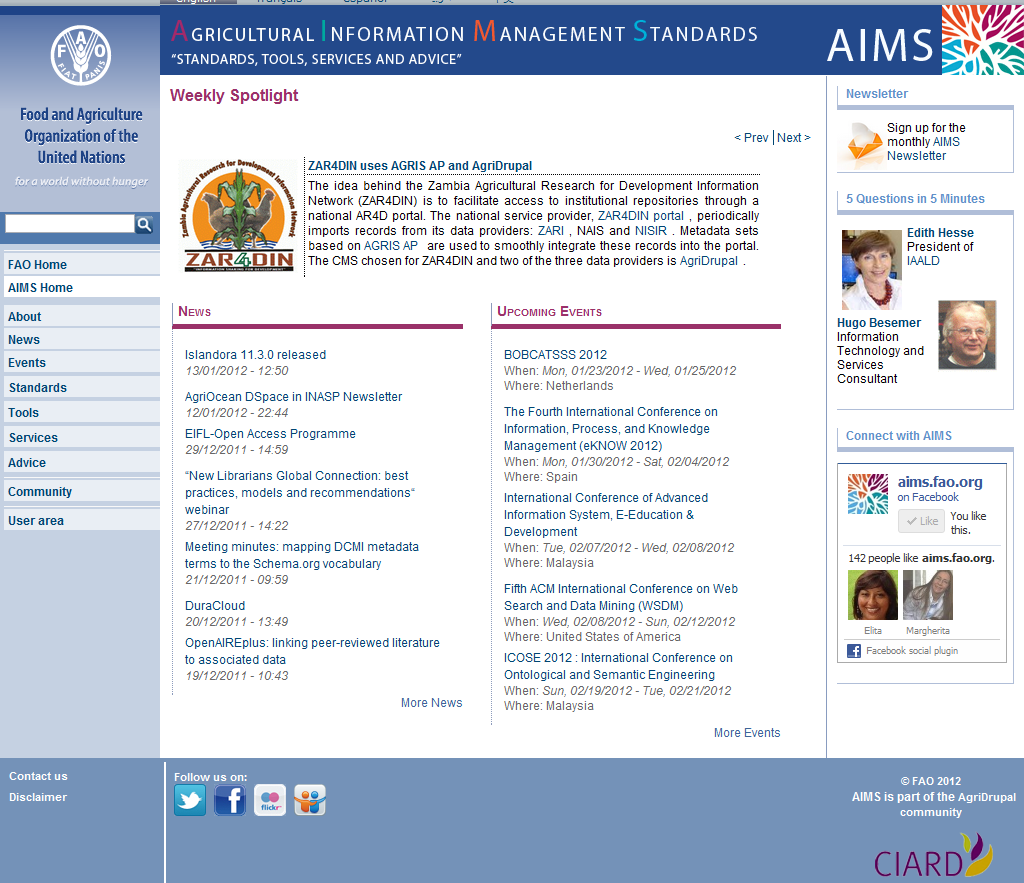 AIMS
Center of excellence for accessing and discussing Agricultural Information Management Standards, tools and methodologies
H04G21005:  Standards http://aims.fao.org/standards/agrovoc/functionalities/hierarchy
AGROVOC
Representing Agricultural Knowledge
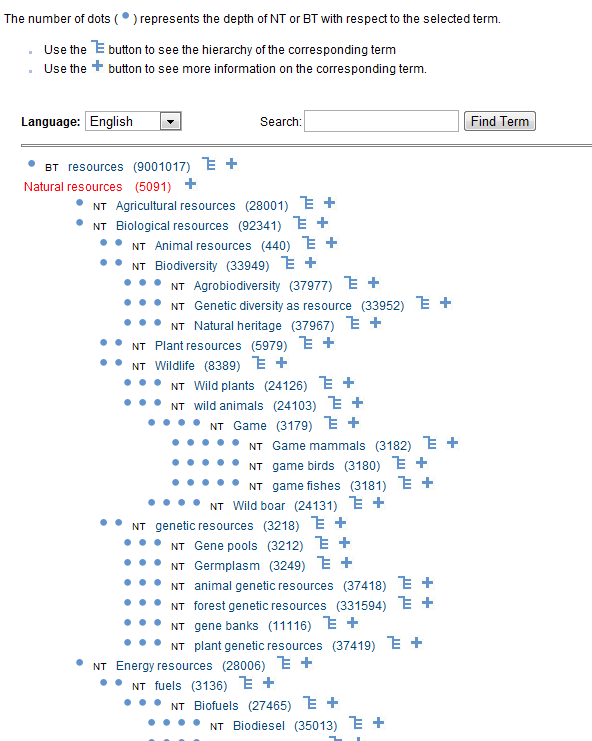 H04G21006:  Tools http://agrovoc.mimos.my/vocbench/
VocBench
Environment for collaborative maintenance of vocabularies
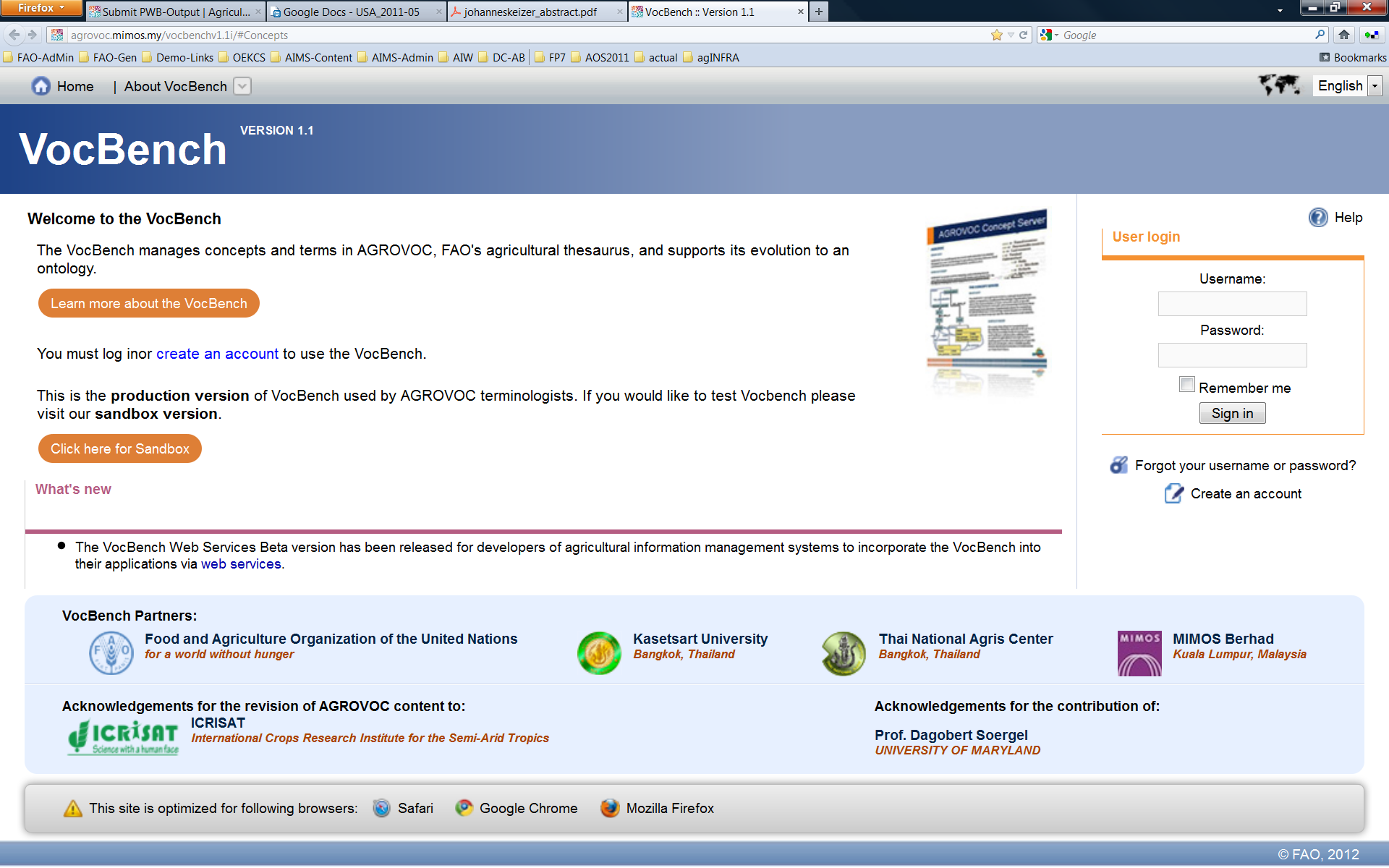 X02G20409:
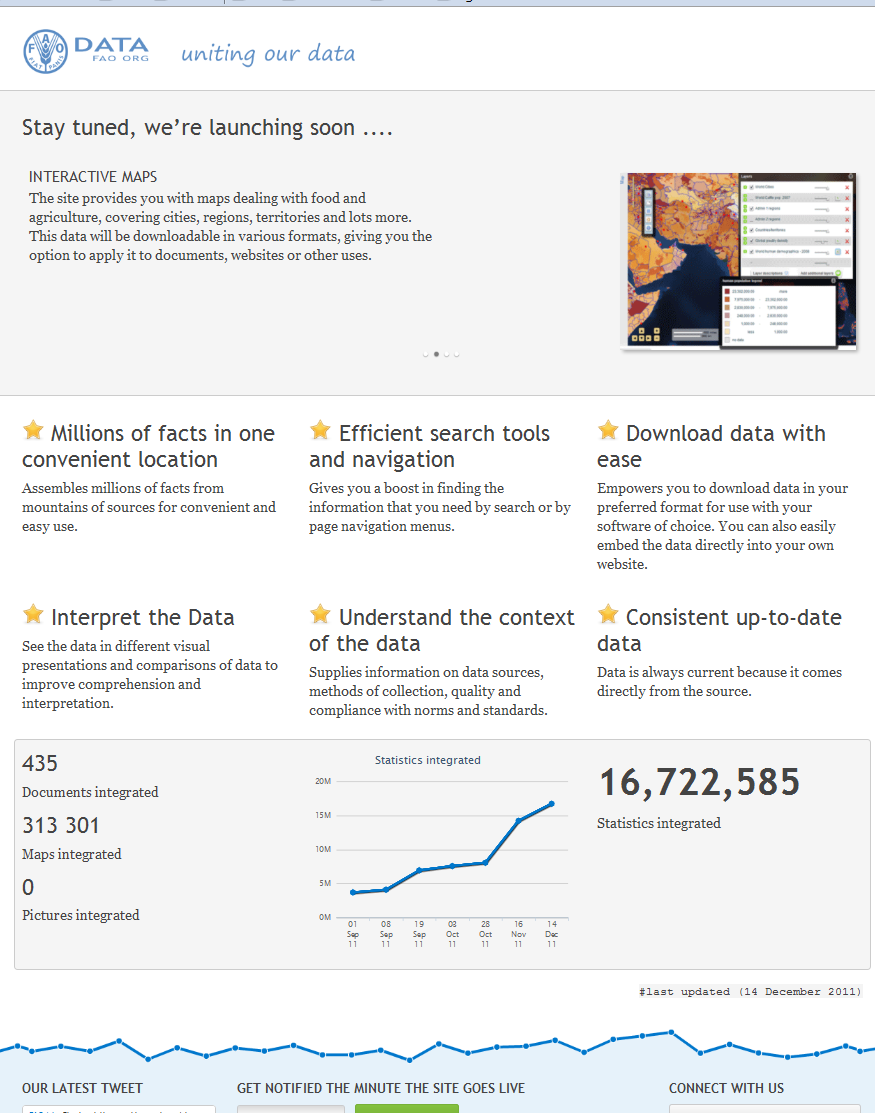 http://data.fao.org
Resources
People
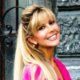 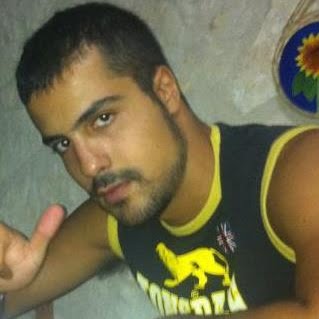 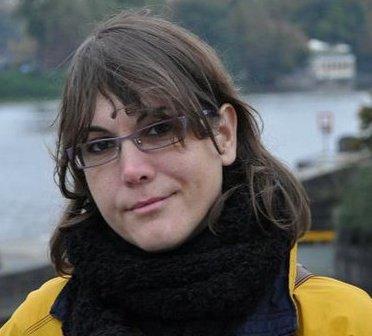 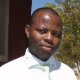 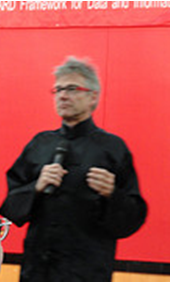 Aline
Fabrizio
Imma
thembani
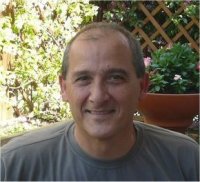 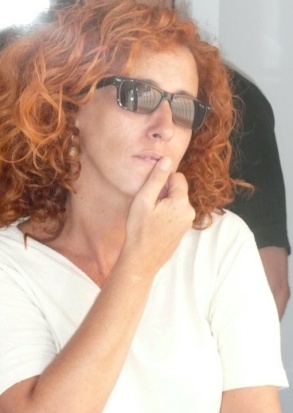 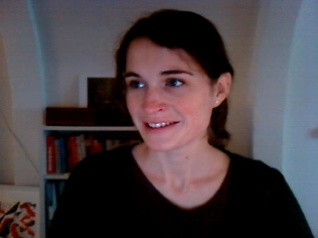 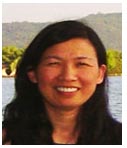 Stefano
johannes
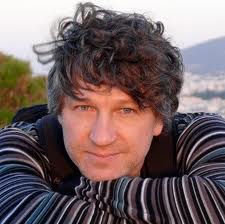 Sarah
Maria
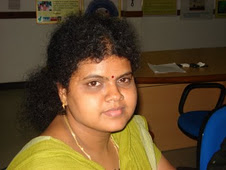 Marcia
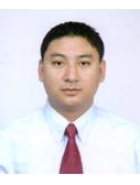 Yves
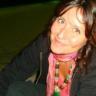 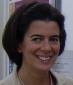 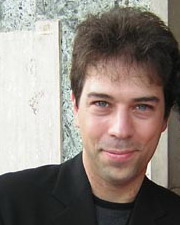 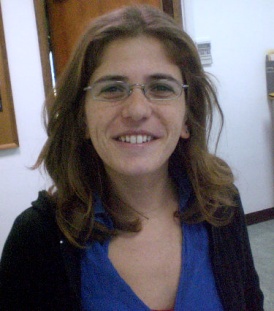 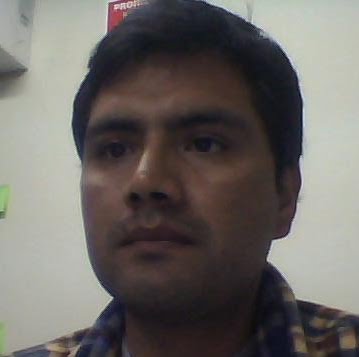 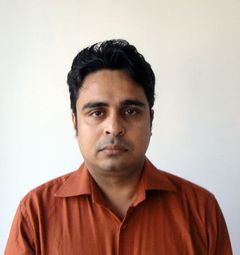 Gudrun
Lavanya
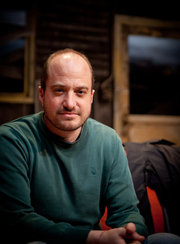 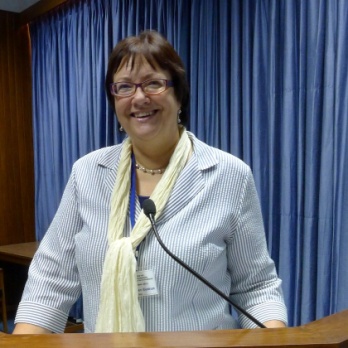 Antonella
Sachit
Armando
Caterina
Adam
Valeria
Ahsan
Giampaolo